3/13/2015
1
Podolski
Deep Learning
Part 2 of 3
2
General Outline
Motivation
Deep Learning Definition(s)
Neural Networks
Types
Deep Learning
Biology
“One Learning” Hypothesis
Features
3
Motivations
Andrew Ng joined AI to help the field progress. He summarized his initial experience as entirely composed of “curve-fitting” instead of doing AI.
“Give-and-take” perspective on machine learning and biology
The problem of features
4
General Outline
Motivation
Deep Learning Definition(s)
Neural Networks
Types
Deep Learning
Biology
“One Learning” Hypothesis
Features
5
Deep Learning Definition(s)
Andrew Ng: Enhance learning algorithm to make them better and easier; attempt to make revolutionary advances

Geoff Hinton: NN with more than one hidden layer 

Wikipedia: “rebranding” of NN
6
General Outline
Motivation
Deep Learning Definition(s)
Neural Networks
Types
Deep Learning
Biology
“One Learning” Hypothesis
Features
[Speaker Notes: Assumption that everyone knows what a neuron is.]
7
The Neurons
For purposes of Deep Learning, we will be most interested in the Rectified Linear neuron.
[Speaker Notes: Very brief explanation of how biology informed NN and vice versa]
8
The Neurons
Stochastic Rectified

Output is rate of producing spikes
Types of Neural Networks
Feed Forward
Recurrent
Symmetric
9
General Outline
Motivation
Deep Learning Definition(s)
Neural Networks
Types
Deep Learning
Biology
“One Learning” Hypothesis
Features
[Speaker Notes: Assumption that everyone knows what a neuron is.]
10
Deep Learning
Input -> Feature Representation -> Learning Algorithm

See Payam’s Slides
11
General Outline
Motivation
Deep Learning Definition(s)
Neural Networks
Types
Deep Learning
Biology
“One Learning” Hypothesis
Features
[Speaker Notes: Assumption that everyone knows what a neuron is.]
12
Biology
[Roe et al., 1992]
Ferrets had nerve connections cut
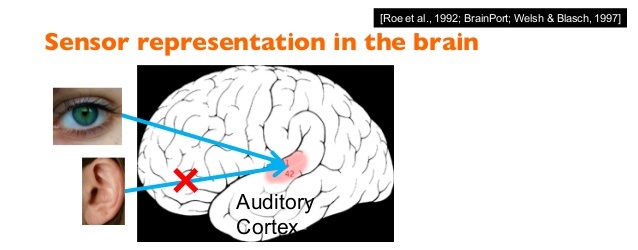 13
One-Learning Theory
Human echolocation

“Tongue”-duino
Tongue possesses a very high nerve desnity
Various sensors will output voltages
Voltages stimulate tongue 
Due to high nerve density, brain quickly adapts and learns to recognize patterns

Strong repercussions against modular perspective of brain
14
General Outline
Motivation
Deep Learning Definition(s)
Neural Networks
Types
Deep Learning
Biology
“One Learning” Hypothesis
Features
[Speaker Notes: Assumption that everyone knows what a neuron is.]
15
Features
Geoff Hinton:
Hand-engineering features
Optimized discrimination
Learning feature one layer at a time

Problems of Features
Examples in CV
Very complicated, we have to hand engineer features
"I've read the SIFT paper about 5 times now and still have no idea what it is doing“ –Andrew Ng

Coming up with features is difficult and time-consuming
Typically requires expert knowledge
We spend a lot of time tuning the features
16
Features cont.
Human vision (V1 system) detects edges first
V2 handles combinations of edges
V3?

Biology influencing algorithms

Mimicking this system, we can learn features hierarchically
17
Finding Features
18
Sparse Coding
Originally developed for use in neural encoding/decoding
Now adapted to Deep Learning

Unsupervised learning method that finds set of basis vector with which to later order input vectors. 

Huge success with CV, audio
In audio, the basis vectors almost resemble phonemes

Inputs are linear combination of basis vectors
19
Hierarchical Feature LearningSparse Coding
V2
1
2
V1
20
Overview of Implementation
How to learn layer of features without requiring labels
Learning a generative model of input with one layer of latent variables
Use vectors of latent variable activities as data for training second layer
This is done with a Restricted Boltzman Machine

Combine stack of models into a single multilayer generative model
21
Overview of Implementation cont.
After training whole stack of generative models, each of which is one hidden layer, compose them all into one generative model with multiple hidden layers
Each layer, as with V1 and V2, is a combination of the prior layers basis vectors; we get a higher level of abstraction each time

Each time we add another layer we get a new and better lower bound on log of probability of training data
22
RBM
DBN-DNN (BP)
Deep Belief Net
W3
W4 = 0
W3
RBM
Copy
W2
W3
RBM
W2
Copy
W1
W2
W1
W1
D
D
D
Rectified Linear Neurons work best.
23
Random Forest NN
Used to be feasible; with larger data sets and larger NN to train, it takes too long

Utilization of “Dropout”
Each time we present training data, randomly omit hidden units with a probability of (0.5)
Random sampling from 2^H hidden units
24
Conclusion
RBM
Convolutional Nets and replicated feature approach
“Dropout” algorithm in-depth